Figure 7. Modality-convergence pattern of FAES–AEV onto SMI-32 immunostained neurons. Injections of BDA were made into ...
Cereb Cortex, Volume 19, Issue 12, December 2009, Pages 2902–2915, https://doi.org/10.1093/cercor/bhp060
The content of this slide may be subject to copyright: please see the slide notes for details.
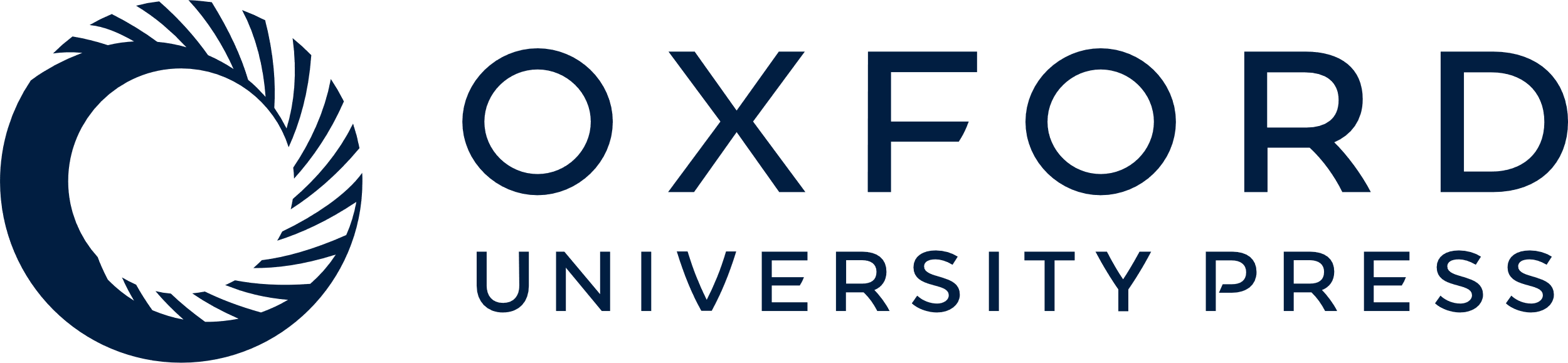 [Speaker Notes: Figure 7. Modality-convergence pattern of FAES–AEV onto SMI-32 immunostained neurons. Injections of BDA were made into FAES and AEV (see inset at the left top corner in A) in order to anterogradely label fibers from FAES (red) and AEV (green). Appositions from each modality-specific subdivision were observed either across the different compartments (A) or within a single compartment (yellow asterisk in B) of the SMI-32 immunostained neuron. They distributed on the soma (“s”) as well as on primary (“1”), secondary (“2”), and tertiary (“3”) dendrites of SMI-32 immunostained neurons (A, B). The distribution of the soma diameters of neurons receiving convergent inputs from FAES and AEV is shown in (C). Notice that these neurons are mainly large in size with a mean diameter of 44.18 ± 0.99. Appositions from FAES and AEV were located at similar distances on the cell body as well as on dendrites (D). The highest percentage of these appositions was observed on primary dendrites and less commonly on the cell body, secondary and tertiary dendrites (E). No significant differences were observed either in the distribution or in the percentage of appositions from FAES–AEV onto the SMI-32 immunostained neuron's compartments. Scale bar = 50 μm in B.


Unless provided in the caption above, the following copyright applies to the content of this slide: © The Author 2009. Published by Oxford University Press. All rights reserved. For permissions, please e-mail: journals.permissions@oxfordjournals.org]